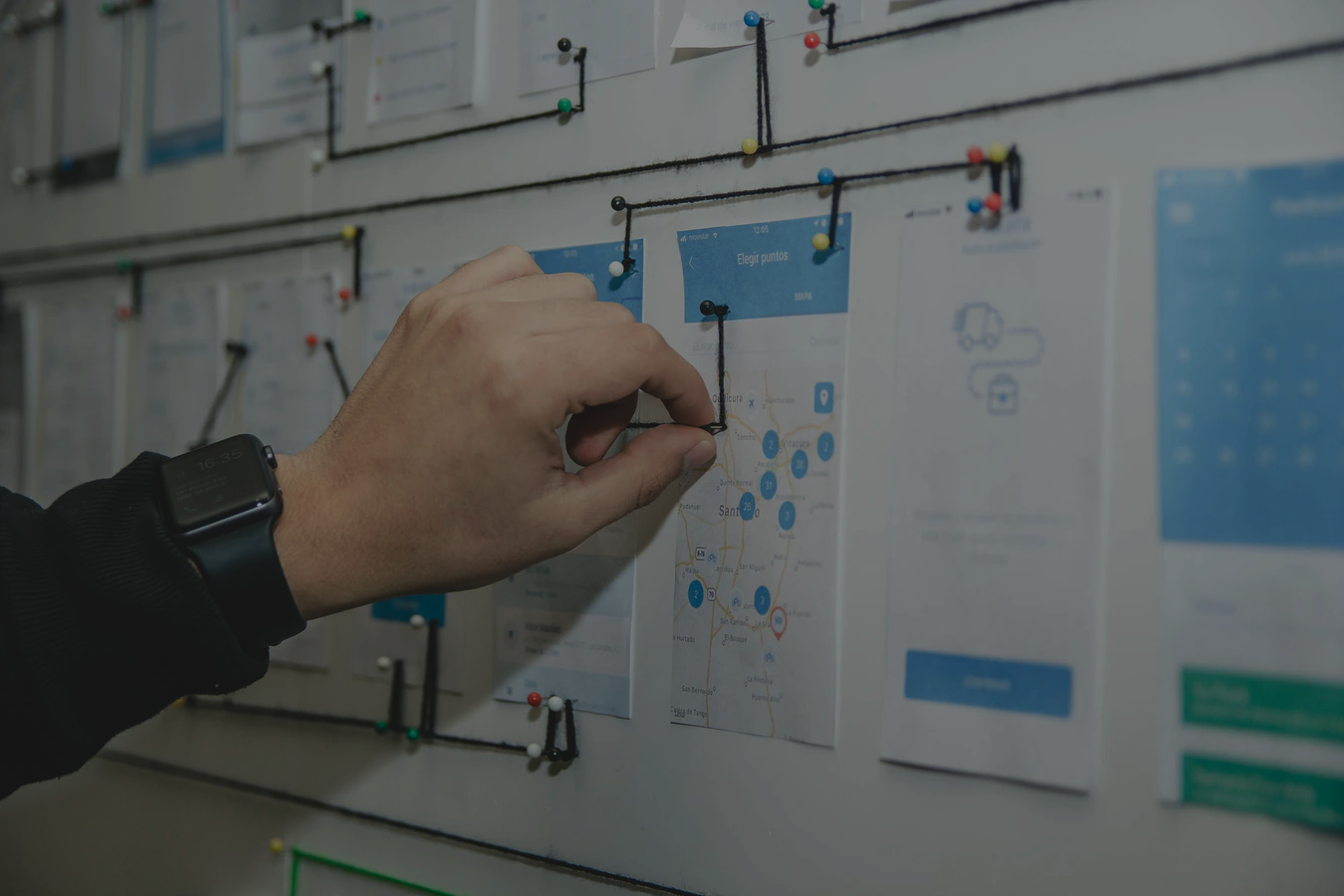 Talent 4.0 – Talent Management for SMEsTraining Programme
https://t4lent.eu/
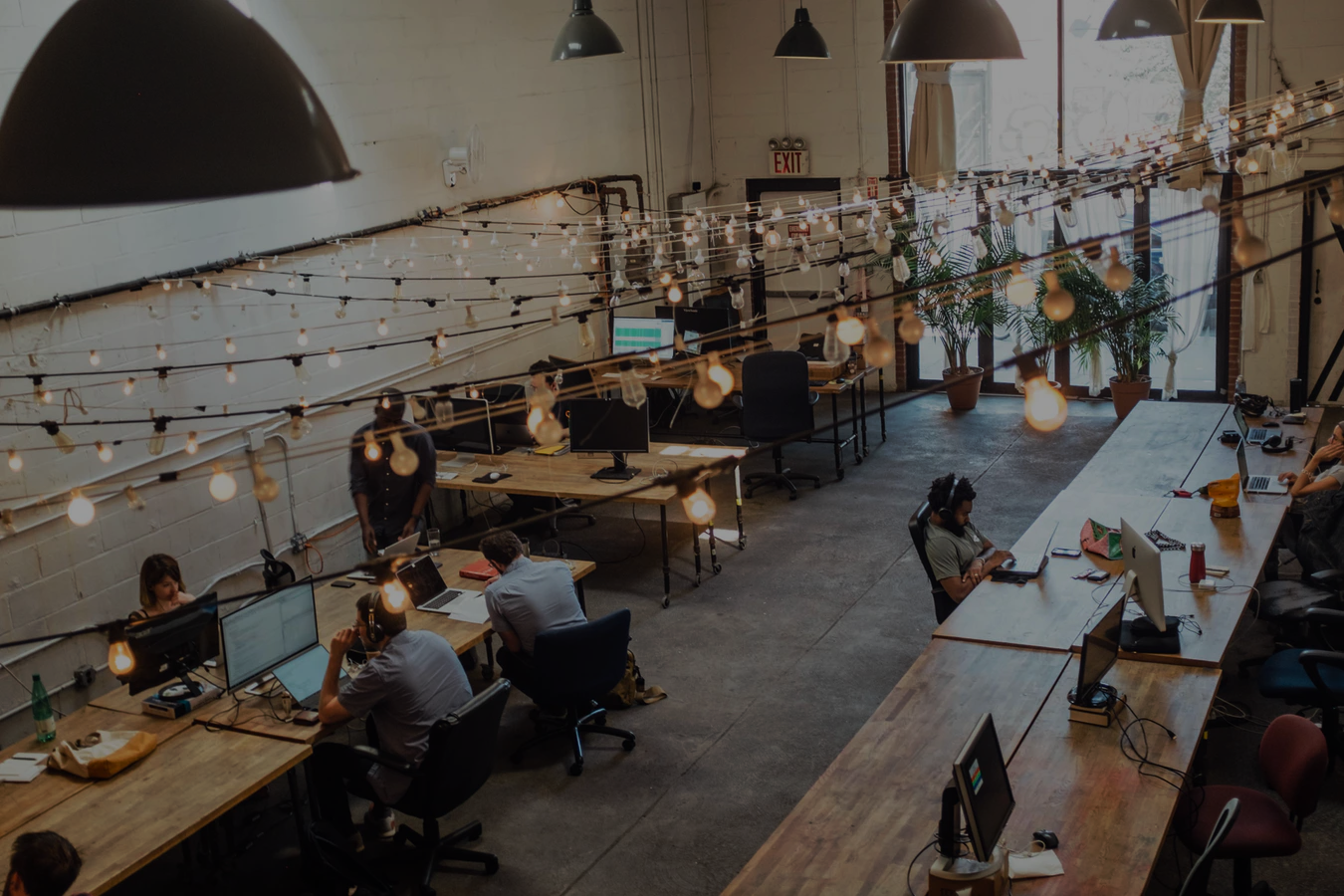 M5: How to motivate your EmployeesUnit 3: Employee Alignment with organizational objectives
Prepared by FVEM, Spain
Learning Outcomes
This module is intended to help and guide learners: 

The importance of aligning employees towards a common goal.
Employee alignment with the company linked to the sense of belonging. 
How to enhance the employee´s  alignment in the company.
2018-1-AT01-KA202-039242
Introduction
Why is employee alignment with organizational objectives so important?

How do you effectively communicate the company’s goals, values and mission to your entire workforce?

For answering these questions, the first thing that must be done is to define what organizational alignment is and its importance. Also, we must know which are the steps that need be taken to develop it.
2018-1-AT01-KA202-039242
Organizational Alignment
In many businesses, not all employees know where the company is heading.
74% of employees have the feeling they are missing out on important information at work. What's more, many of them don’t have a clear understanding of the company’s vision and long-term goals.
IN ALIGNMENT
OUT OF ALIGNMENT
2018-1-AT01-KA202-039242
Organizational Alignment
Building an effective internal communications strategy will help you create synergy across your organization. It's the only way you can create a sense of commitment toward common goals.

When your employees have a good understanding of your vision, strategic goals and company culture, they are more likely to take your business to the next level.

Ensuring that your employees believe in your business and work toward a common goal is essential.
2018-1-AT01-KA202-039242
Levels of organizational alignment
Level 1: Employee-role alignment

The first level of organizational alignment requires finding the right fit for the position. If the individual is misaligned with the            function to be performed, the mismatch will threaten           broader forms of alignment.

To avoid this, employers need to identify job fit during the       hiring process. 

Don’t make the common mistake of hiring based on superficial alignment and then assuming the person will figure out his or        her role. 

Setting up a formal training program for all employees will help individuals calibrate themselves to the position.
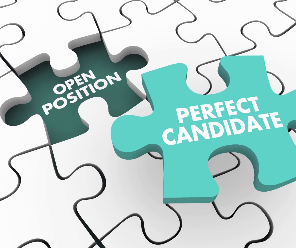 2018-1-AT01-KA202-039242
Levels of organizational alignment
Level 2: Employee-goal alignment

Connecting the goals of an organization to each of the employee´s performance goals is critical to the success of an organization. For achieving an effective organization, everyone has to work towards the same goal. To achieve employee-goal alignment, employers need to make setting goals a collaborative process. 

Level 3: Employee-team alignment

Once employees are aligned with their respective roles and work goals, it’s time to align employees with their teams. 
Make sure all employee goals integrate with team goals. 
Each employee should have specific goals that directly support a larger objective of the team.
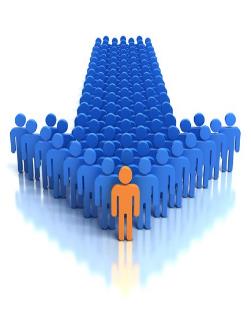 2018-1-AT01-KA202-039242
Levels of organizational alignment
Level 4: Employee-organization alignment

The final level of organizational alignment falls on the shoulders of the company’s leadership: the alignment between employees and the company as a whole. 

How to achieve it? Setting company-wide goals that employees will readily embrace and work toward is the first step. Goals should be inspiring for all and relate back to what the individual employee does best.
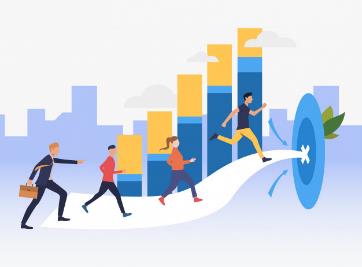 2018-1-AT01-KA202-039242
The sense of belonging
A sense of belonging starts on day one and is either reinforced or diminished every day thereafter. 

Without belonging, people often feel like outsiders, even interlopers. If they aren’t welcomed into the culture, people can learn over time that their voice doesn’t get heard, that their efforts aren’t valued.
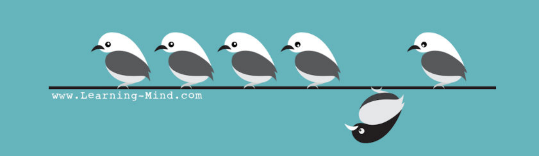 2018-1-AT01-KA202-039242
The sense of belonging
When people feel safe, valued, happy and respected for who they are, they can harness their full potential  including the ability to connect with others, think critically and creatively, and be open to others’ perspectives.

Creating a sense of belonging is a powerful way for leaders to pull people together toward the same goals. 

When people feel they belong at your organization:
they contribute more to team accomplishments; 
they find fulfillment and purpose in their work. 
give a feeling of responsibility for the outcome, 
So they encourage their colleagues to engage more deeply with your organization’s mission.
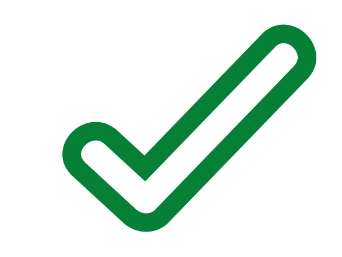 2018-1-AT01-KA202-039242
How to improve organizational alignment
95% of employees do not fully understand the company´s goals or what is expected from them to achieve these goals.


What do you think?
2018-1-AT01-KA202-039242
How to improve organizational alignment
95% of employees do not fully understand the company´s goals or what is expected from them to achieve these goals.

One of the main reasons why employees don’t fully understand the company’s goals is because these goals are not clearly communicated and explained to them.

So, how can organizational alignment be improved?
2018-1-AT01-KA202-039242
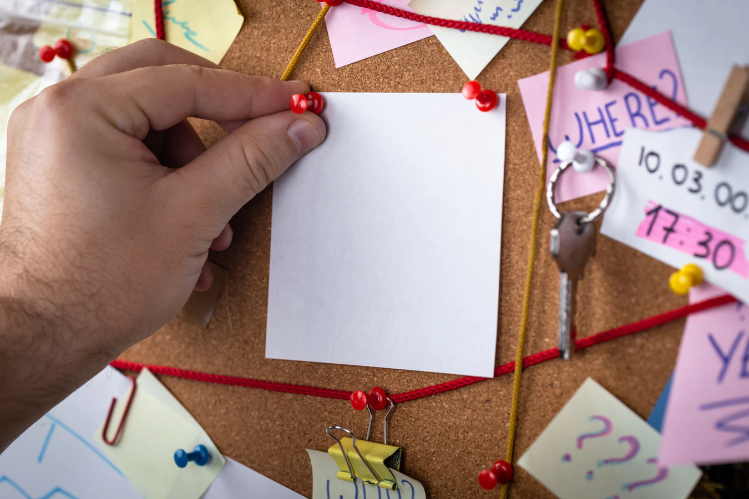 How to improve organizational alignment
Internal 

communication
 
plan
2018-1-AT01-KA202-039242
How to improve organizational alignment
2018-1-AT01-KA202-039242
How to improve organizational alignment
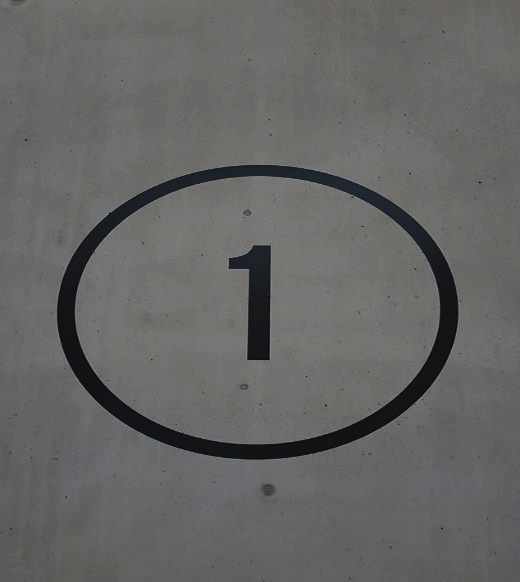 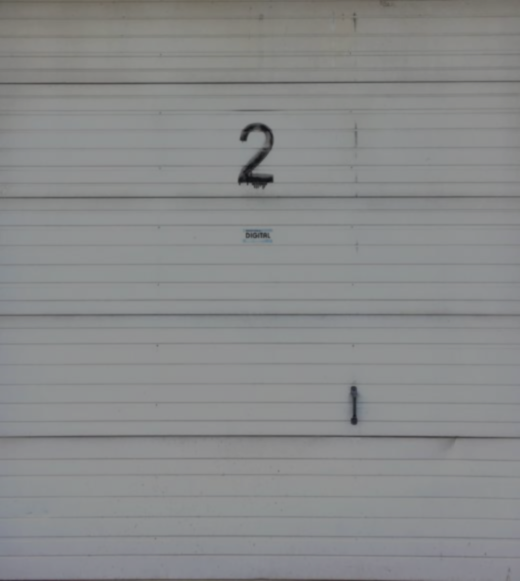 Step 2: Define your objectives and key results for a successful internal communications plan

Once you determine the main objectives for your team and the company at large,  you need to define how you will achieve those goals.
Step 1: Define company goals, then align your team’s goals with them

By knowing your company’s “big picture” goals you’ll be able to align your own communication goals with the overall strategy of the organization.
2018-1-AT01-KA202-039242
How to improve organizational alignment
Examples: 

Email Open Rates 
Link Clicks: Keeping an eye on link clicks allows you to see whether your audience is engaged. 
Location: If you’ve teams based in different offices and regions metrics based on location will help you identify highly engaged or disengaged teams. 
Device: The rate of email opens on mobile has grown 5X in recent years so meeting your audience where they are is extremely important.
Employee Feedback and Responses: If you aren’t already surveying your employees, now is the time to start. Surveys can be the best way of understanding what your employees have engaged with when it comes to internal communication.
Social Shares: This metric shows you how engaged your employees are with your brand and your overall goals. 
Intranet Usage: A good metric to check is the number of Intranet logins among your staff.
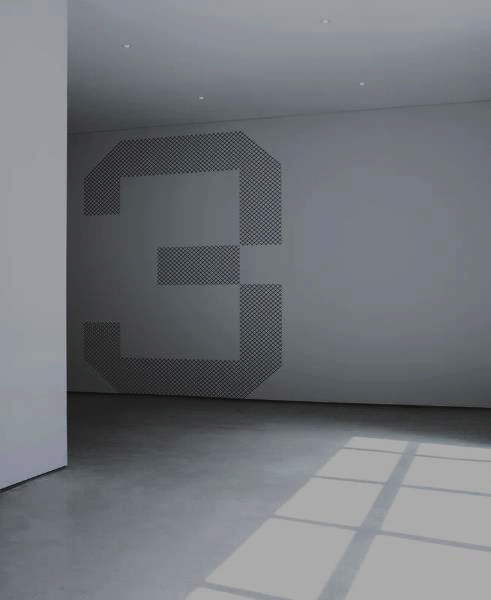 Step 3: Determine the key metrics for your internal communications strategy.

Like with many aspects of your business, you’ll need some key performance indicators (KPIs) or metrics to analyze your internal communications plan or strategy.
2018-1-AT01-KA202-039242
How to improve organizational alignment
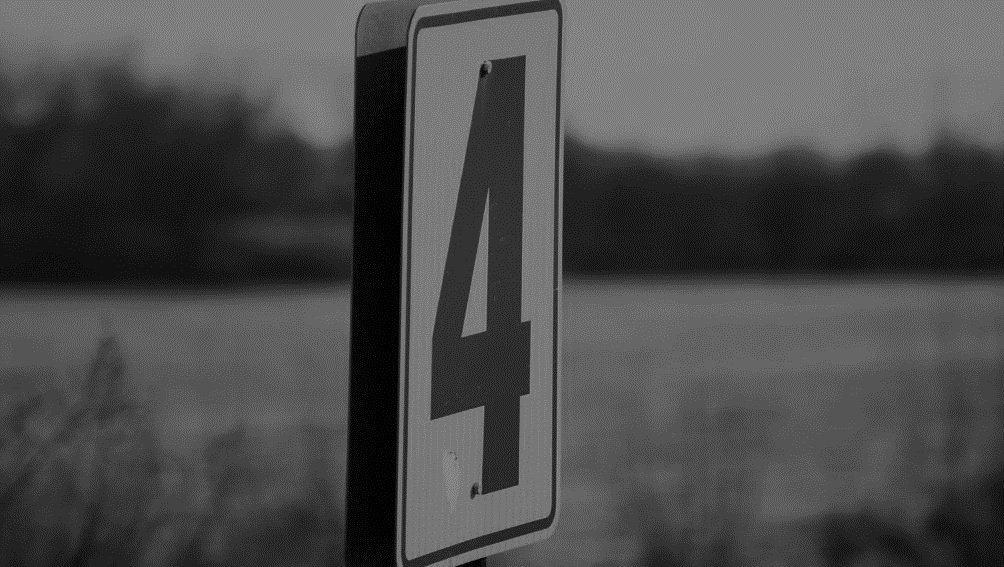 Step 4: Ensure your internal communications plan is built for diversity and inclusion.

The modern workplace is more diverse than ever before. 

In response, companies are waking up to the need to introduce initiatives revolving around Diversity and Inclusion (D&I) in the workplace.
2018-1-AT01-KA202-039242
How to improve organizational alignment
eXo Platform
Empower collaboration
Build your company culture
Share knowledge
Boost your productivity
Engage your communities
Drive innovation
Ensure recognition
Digital workplace solution that helps you connect your teams, improve collaboration, empower and reward your workforce.You can optimize internal communication through a built-in enterprise social network with collaborative workspaces, social collaboration and instant messaging. With eXo platform, you can organize, store, share and collaborate on your documents with a built-in knowledge management system.
2018-1-AT01-KA202-039242
Exercises
Most leaders will tell you that they believe alignment is important for their organizations, however there are a few common misconceptions about how to achieve it in today’s dynamic environment.

  “If the executives are aligned, the rest of the company is aligned”
   “Alignment is about cascading goals from top to bottom”

Are you agree? What would you say to someone who shares them?
2018-1-AT01-KA202-039242
Summary/Conclusion
Although many believe that alignment within the company is an individual matter, support and collaboration is needed from the company as a whole.

Every team member of an organization should feel that they are contributing to the achievement of company´s goals. This will encourage a sense of belonging in each employee and consequently will help in talent´s retention.
2018-1-AT01-KA202-039242
Resources and working materials
ECVET;
https://www.forbes.com/sites/kateharrison/2014/10/02/employee-alignment-the-secret-sauce-to-success/#54d1aa9be024  
https://www.entrepreneur.com/article/249312 
https://www.smartbrief.com/original/2015/04/3-levels-organizational-alignment-and-how-build-them-your-company 
Josling, M. (2015). Belongingness, Work Engagement, Stress and Job Satisfaction in a Healthcare Setting. 
https://www.gallup.com/workplace/236249/manager-role-employee.aspx 
Alagaraja, M., & Shuck, B. (2015). Exploring organizational alignment-employee engagement linkages and impact on individual performance: A conceptual model. Human Resource Development Review, 14(1), 17-37. 
Boswell, W. R., Bingham, J. B., & Colvin, A. J. (2006). Aligning employees through “line of sight”. Business horizons, 49(6), 499-509.
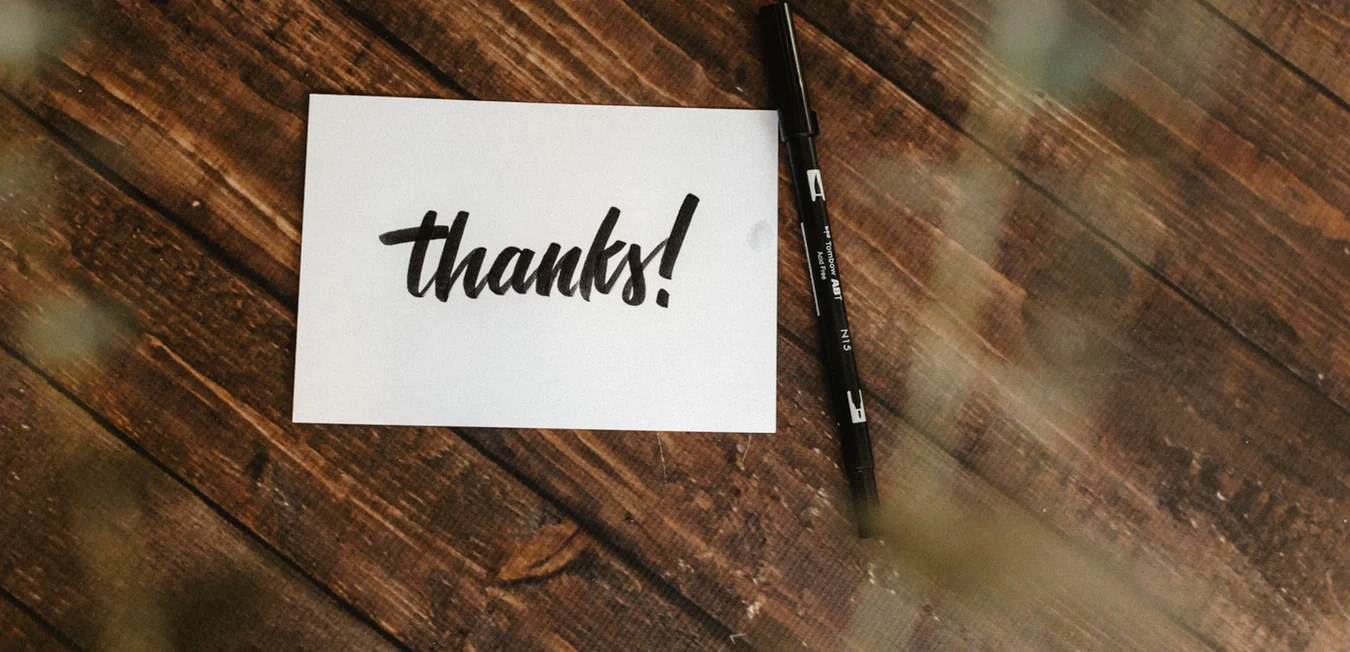 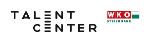 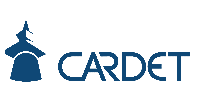 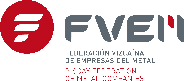 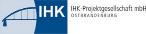 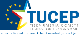 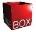 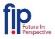